Mathematics
To describe and classify 3-D shapes
Miss Charlton
Independent task
has a curved surface
has no curved surface
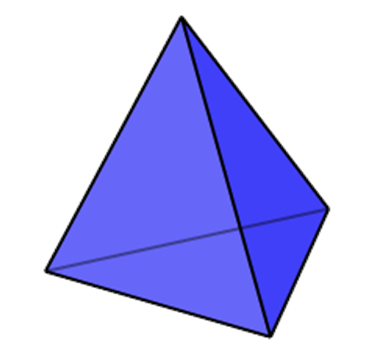 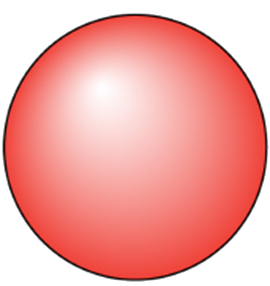 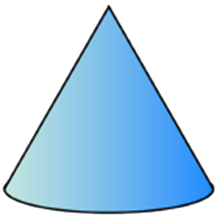 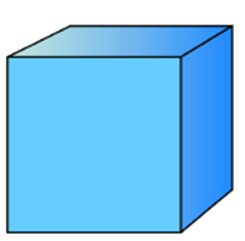 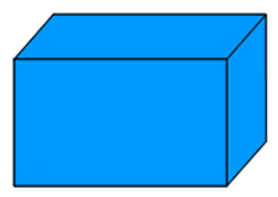 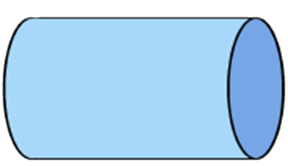 ‹#›
Answers
has a curved surface
has no curved surface
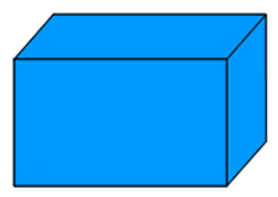 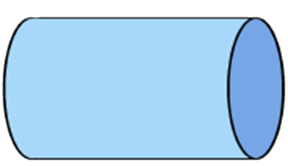 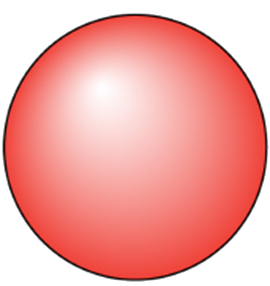 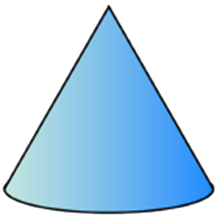 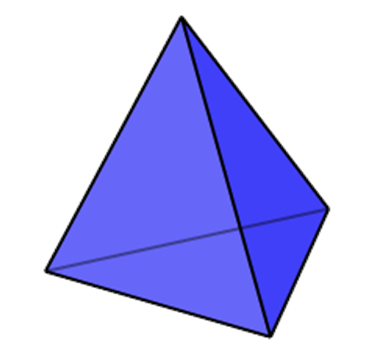 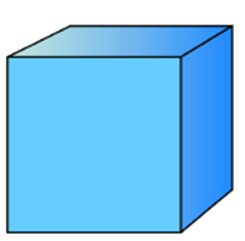 ‹#›